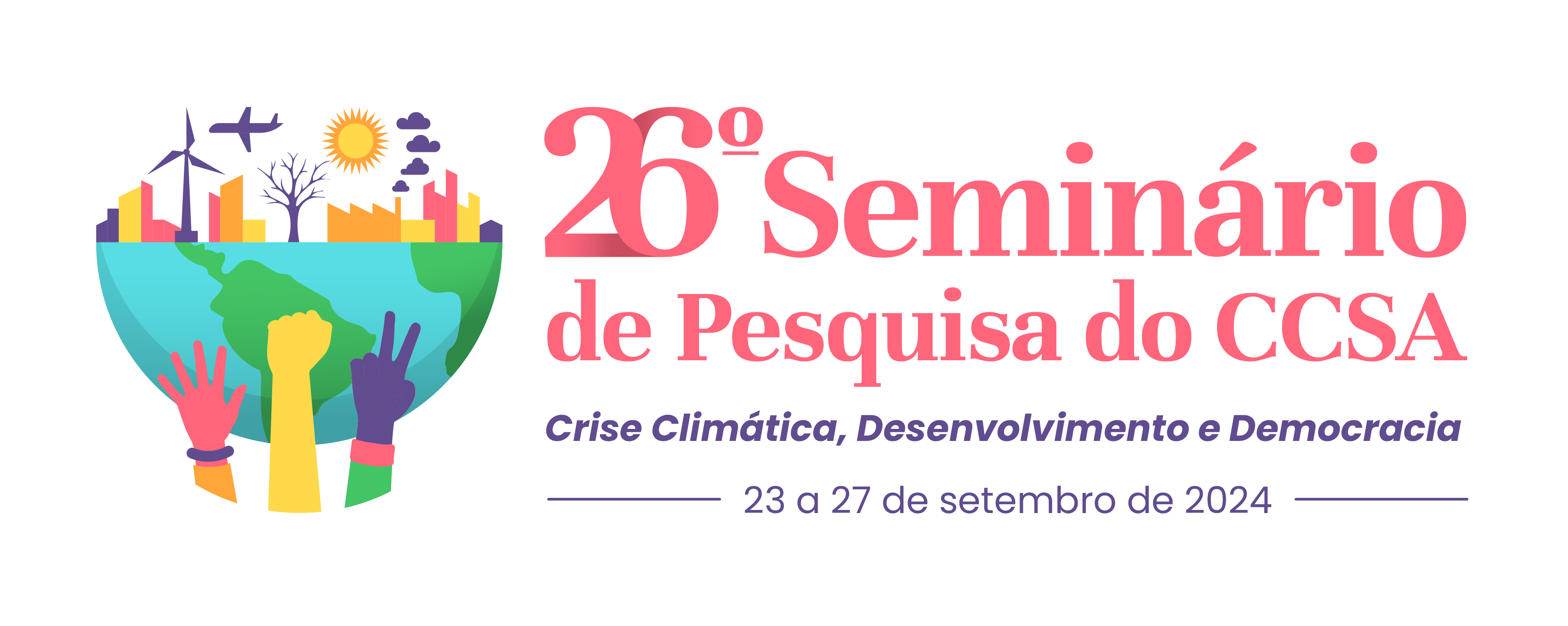 Desigualdade social e políticas de redistribuição de renda no Brasil: O Impacto do Bolsa Família
INTRODUÇÃO
A desigualdade social é um dos maiores desafios enfrentados pelo Brasil, um país marcado por disparidades econômicas e sociais. Desde a década de 1990, diversas políticas de redistribuição de renda foram implementadas para diminuir esses problemas. Entre elas, destaca-se o Bolsa Família, criado em 2003, considerado o maior programa de transferência de renda do Brasil. Além de garantir renda para as famílias em situação de pobreza, o programa busca integrar políticas públicas, fortalecendo o acesso das famílias a direitos básicos como saúde, educação e assistência.
METODOLOGIA
A metodologia consiste em uma revisão bibliográfica, analisando literatura acadêmica, artigos científicos e relatórios governamentais sobre o Bolsa Família e políticas de redistribuição de renda. Além disso, foi realizada uma análise de dados quantitativos, utilizando bases de dados estatísticos fornecidos por fontes oficiais, como o IBGE e o Ministério do Desenvolvimento Social, para medir o impacto do Bolsa Família.
OBJETIVOS
Objetivo Geral: Analisar o impacto do programa Bolsa Família na redução da desigualdade social no Brasil.
Objetivos Específicos: 
Avaliar a eficácia do Bolsa Família na diminuição da pobreza extrema.
Examinar a melhoria nos indicadores sociais, como educação e saúde, entre os beneficiários.
Identificar desafios e limitações na implementação do programa.
Imagem (caso seja oportuno)
RESULTADOS
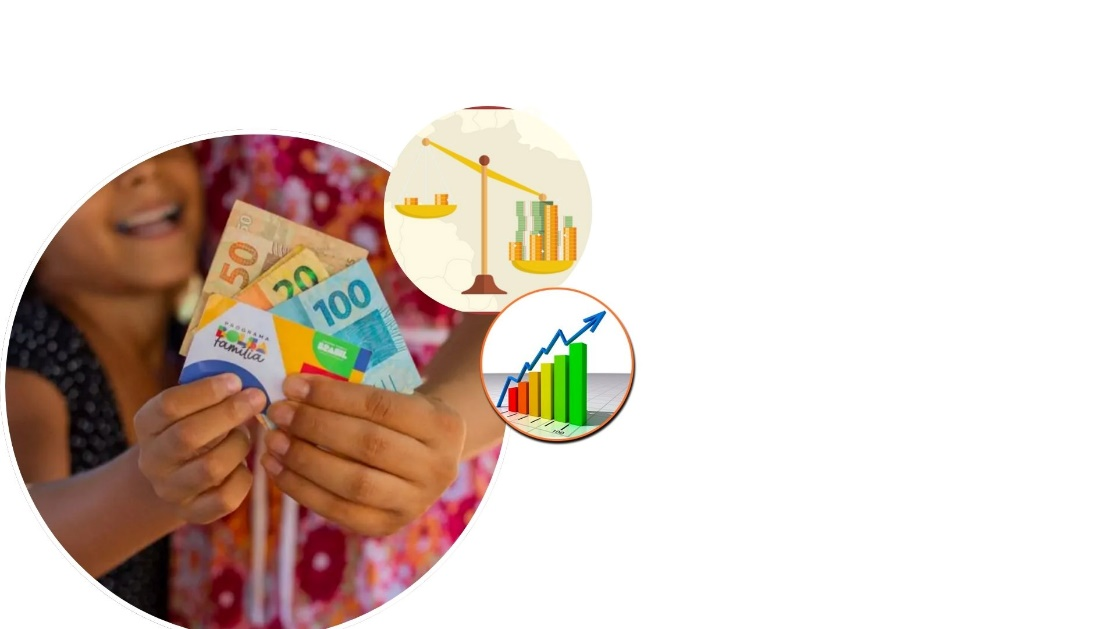 O programa Bolsa Família contribui significativamente para a redução da pobreza extrema. Dados do Ministério do Desenvolvimento Social (MDS) indicam uma redução de 91,7% na pobreza na primeira infância entre os beneficiários. Além disso, há melhorias nos indicadores sociais, como aumento da frequência escolar, desempenho educacional dos filhos das famílias beneficiadas e melhor acesso a serviços de saúde, resultando em melhores indicadores de saúde infantil e materna. No entanto, ainda há desafios na atualização do Cadastro Único e na fiscalização e prevenção de fraudes.
Imagem (caso seja oportuno)
Imagem (caso seja oportuno)
CONCLUSÃO
Conclui-se que o programa Bolsa Família tem um impacto significativo e positivo na redução da desigualdade social e na melhoria dos indicadores de bem-estar entre os beneficiários, conforme mostram os dados do governo. No entanto, para maximizar seu impacto, é necessário aprimorar a implementação do programa.
REFERÊNCIAS 
MINISTÉRIO DO DESENVOLVIMENTO E ASSISTÊNCIA SOCIAL, FAMÍLIA E COMBATE À FOME. BRASIL. Disponível em: https://www.gov.br/mds/pt-br/noticias-e-conteudos/desenvolvimento-social/noticias-desenvolvimento-social/bolsa-familia-reduz-em-91-7-pobreza-na-primeira-infancia#:~:text=Estudo%20in%C3%A9dito%20do%20Minist%C3%A9rio%20do,de%20pobreza%20ou%20extrema%20pobreza%20. Acesso em: 5 jul. 2024.SANTOS, Mariana Cristina Silva et al. Programa Bolsa Família e indicadores educacionais em crianças, adolescentes e escolas no Brasil: revisão sistemática. Ciência & Saúde Coletiva, aa, Disponível em: https://www.scielo.br/j/csc/a/yqg93sK7XtqR5MYb4GQJMsC/#. Acesso em: 5 jul. 2024